Инвестиционный паспорт объекта________________________________________________________________________________________________________________________________________
НАИМЕНОВАНИЕ ОБЪЕКТА: РЕМОНТНЫЕ МАСТЕРСКИЕ
АДРЕС: Слободзейский район с. Ближний Хутор, ул. Тираспольская, 11
Характеристика инвестиционной площадки
Местонахождение объекта
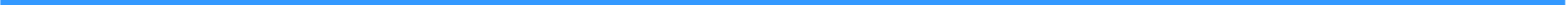 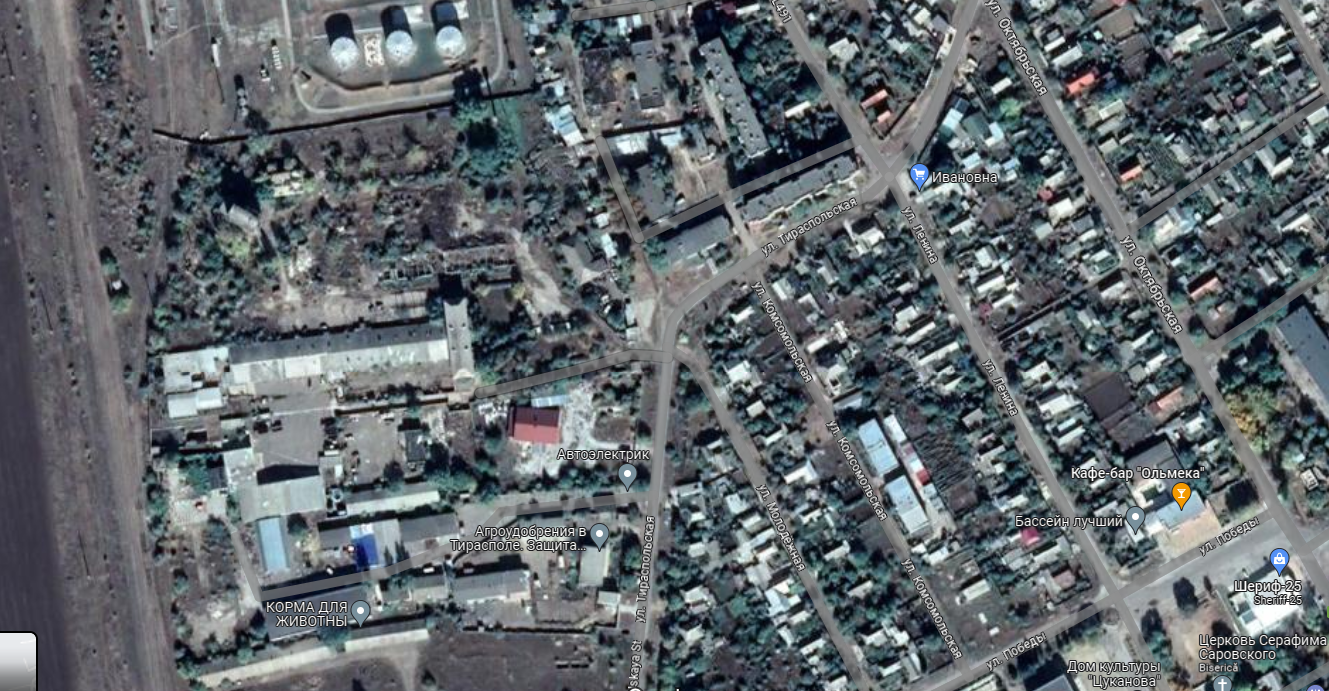 Фотогалерея
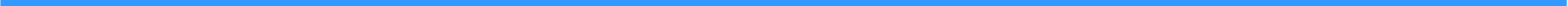 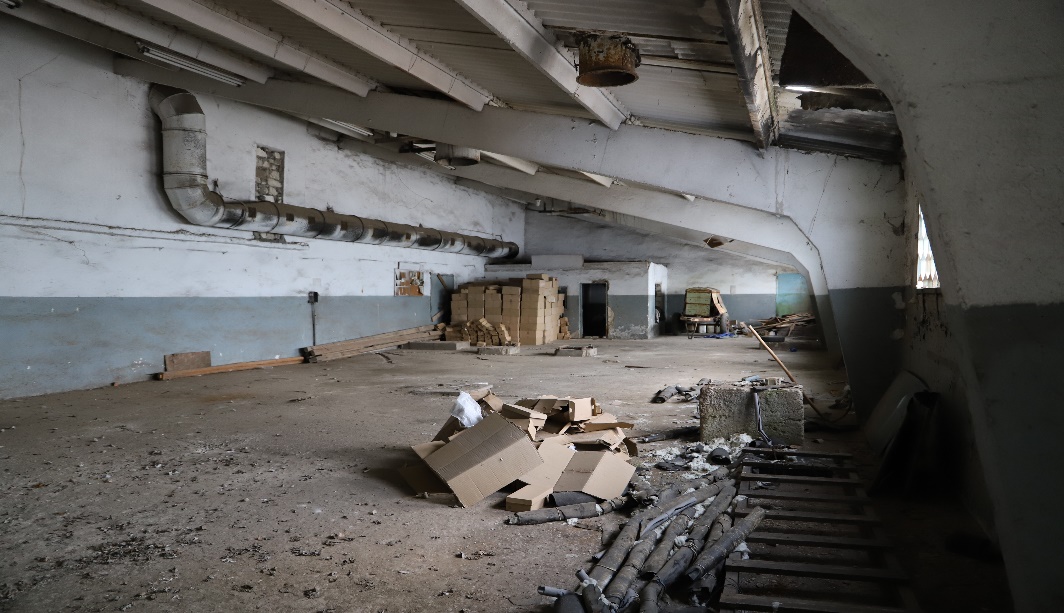 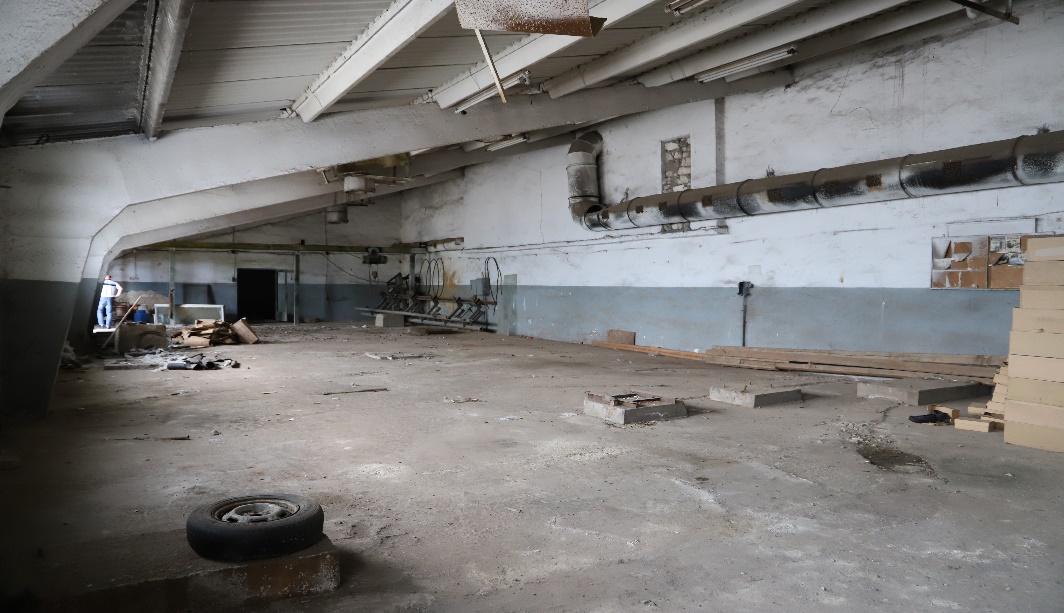